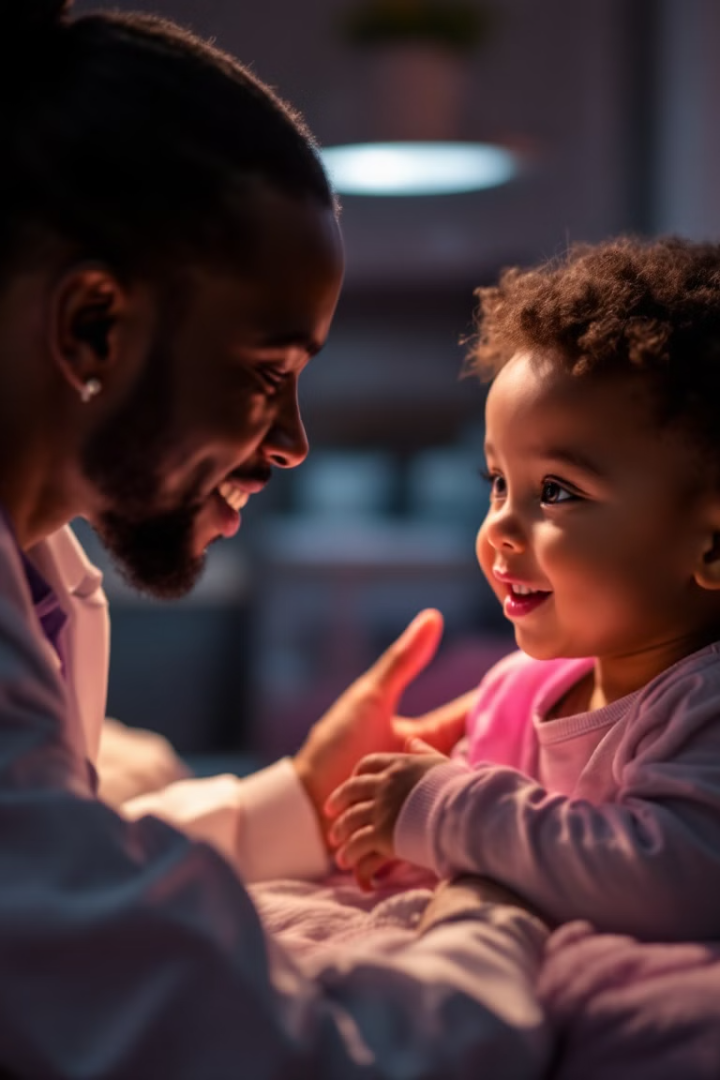 Propuesta de protocolo de Atención Primaria para la Detección del Autismo
El Trastorno del Espectro Autista (TEA) es una condición del neurodesarrollo caracterizada por diferencias en la comunicación, interacción social y patrones de conducta e intereses restringidos y repetitivos. Para su detección en Atención Primaria, es fundamental seguir un enfoque sistemático basado en la observación, la entrevista clínica y la derivación oportuna.
por MSc. Rogervan R. Rubattino
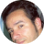 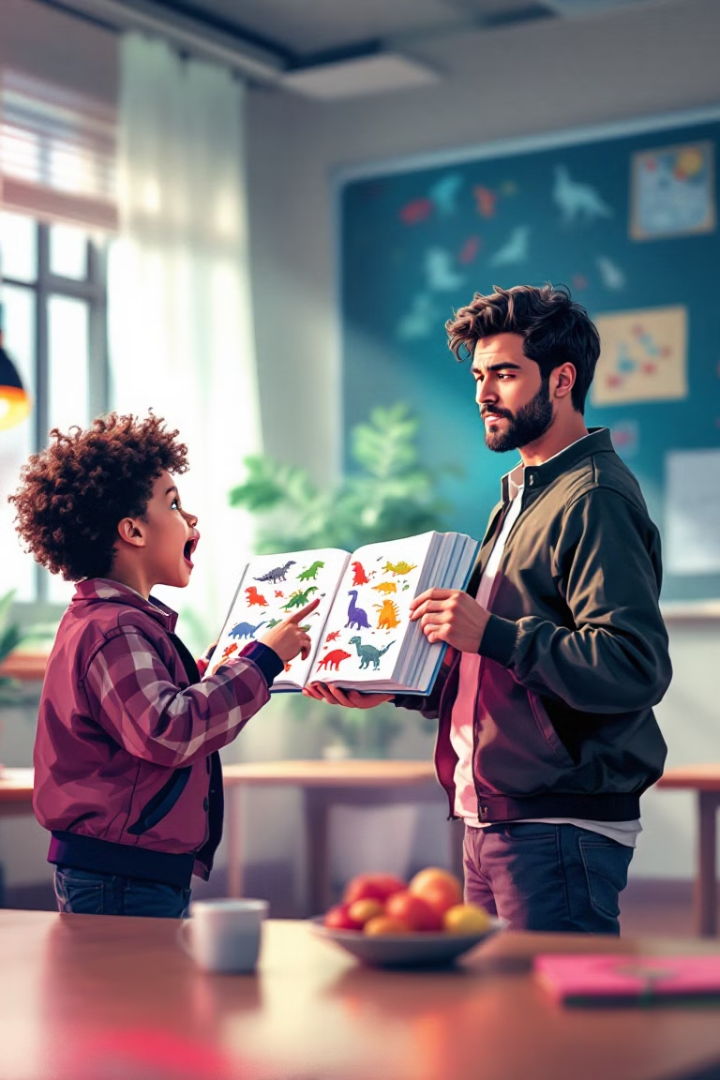 La Tríada del Autismo: Comunicación
Lenguaje Literal
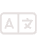 Dificultad para entender ironía, metáforas o dobles sentidos en la comunicación cotidiana.
Uso Atípico del Lenguaje
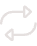 Presencia de ecolalia (repetición de frases), tono monótono o hiperformal que no se ajusta al contexto social.
Comunicación No Verbal Reducida
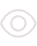 Falta de gestos naturales como señalar o asentir, y contacto visual escaso o forzado durante las interacciones.
Déficit en la Reciprocidad
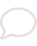 Dificultad para iniciar o mantener conversaciones; tendencia a hablar "sobre" temas de interés más que "con" otros.
La Tríada del Autismo: Interacción Social
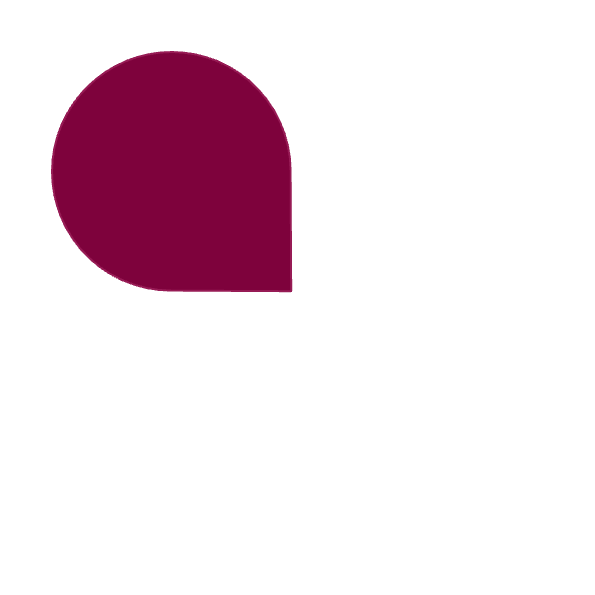 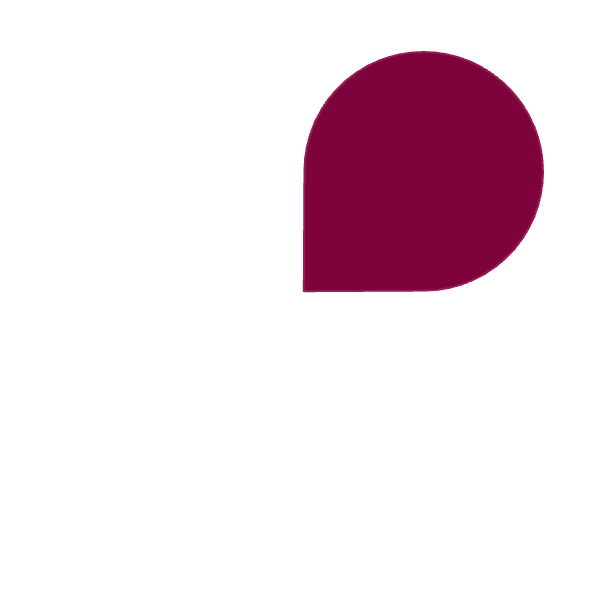 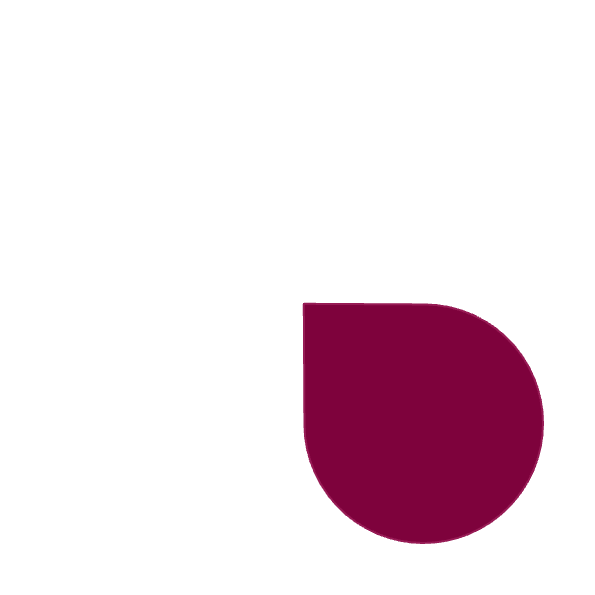 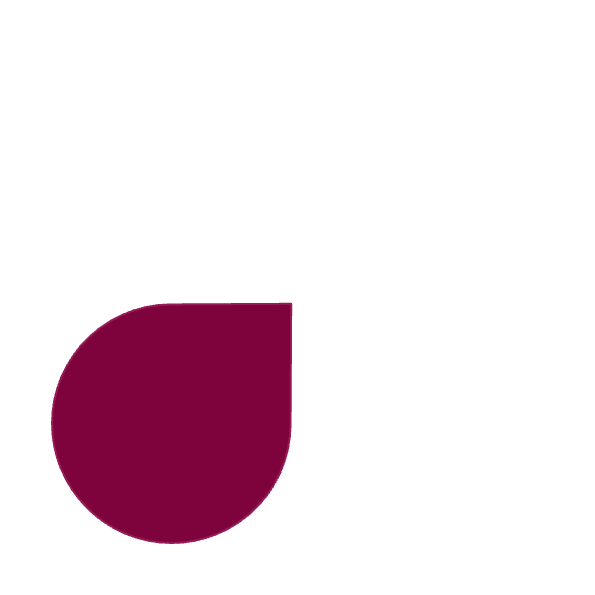 Normas Sociales
Compartir Intereses
Dificultad para entender jerarquías sociales, como hablar igual a un profesor que a un compañero.
Falta de interés espontáneo en mostrar logros o compartir experiencias con otros.
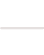 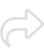 Enmascaramiento
Juego Imaginativo
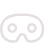 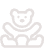 En adultos, imitación de conductas sociales con agotamiento posterior debido al esfuerzo.
Preferencia por juegos mecánicos (alinear objetos) sobre juegos simbólicos (jugar a "casitas").
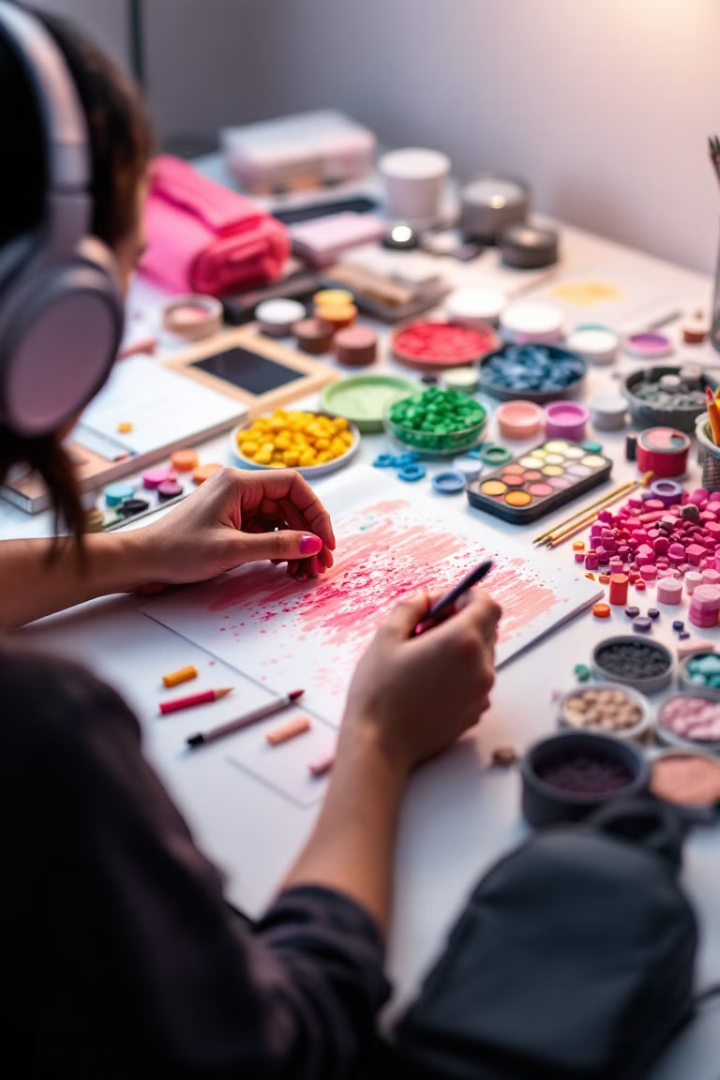 La Tríada del Autismo: Patrones Restringidos
Estereotipias
Movimientos repetitivos como aleteos con las manos o balanceo corporal, especialmente en momentos de estrés o emoción intensa.
Rigidez Cognitiva
Insistencia en seguir rutinas específicas (como tomar siempre la misma ruta al colegio) y resistencia notable ante cambios inesperados.
Intereses Intensos
Obsesión por temas específicos como mapas, horarios de trenes o datos enciclopédicos, con conocimiento inusualmente profundo.
Hipersensibilidad Sensorial
Molestia desproporcionada ante ruidos cotidianos, texturas específicas o luces intensas que otras personas toleran sin dificultad.
Detección Inicial por Etapas del Desarrollo
Lactantes y Preescolares
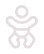 Falta de contacto visual, no responde a su nombre, retraso o ausencia de lenguaje, juego repetitivo.
Escolares y Adolescentes
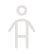 Dificultad con normas sociales, intereses restringidos, rigidez cognitiva, problemas con cambios de rutina y alteraciones en la comunicación
Mujeres Adultas
Enmascaramiento social, fatiga extrema tras interacciones, sensibilidad sensorial acentuada, intereses "socialmente aceptables".
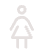 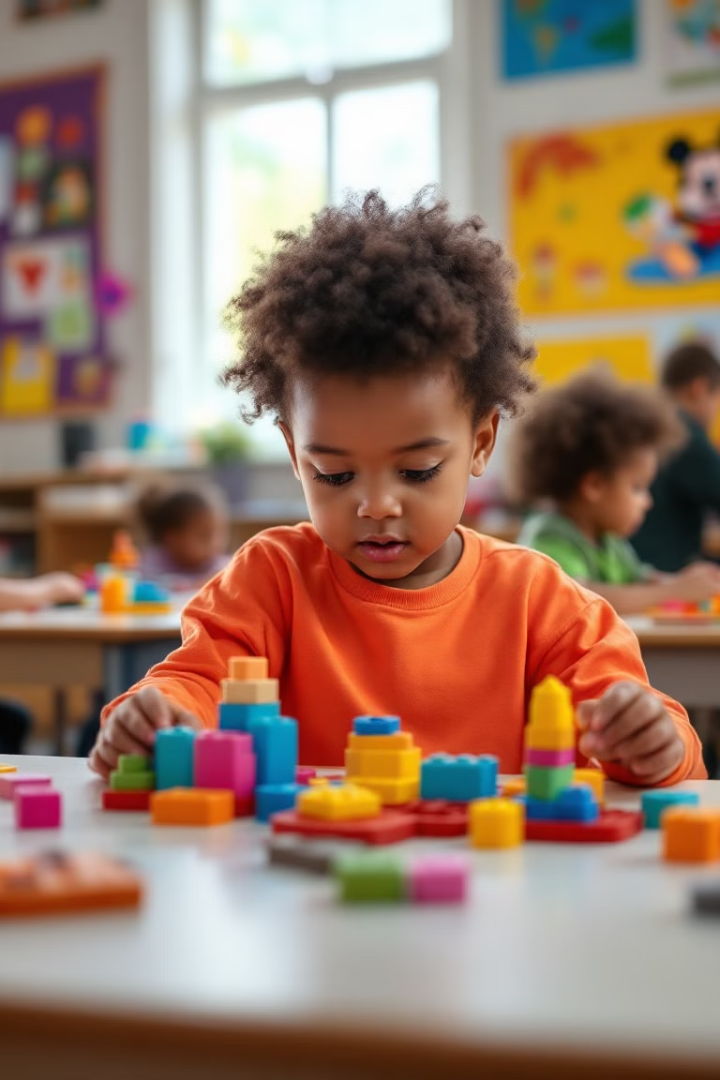 Señales Sutiles del Autismo
Señales Sociales Sutiles
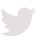 Interacción demasiado formal, amistades superficiales, contacto ocular atípico o forzado, preferencia por interactuar con adultos o niños menores.
Comunicación No Tan Obvia
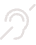 Literalidad extrema, uso de ecolalia retardada (repetir frases de películas), dificultades para mantener conversaciones fluidas.
Patrones Menos Explícitos
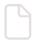 Intereses comunes pero intensos, rigidez en rutinas cotidianas, estereotipias sutiles como frotar dedos o tensar músculos.
Sensorialidad y Enmascaramiento
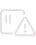 Rechazo a ciertas texturas, fascinación por estímulos sensoriales, imitación de conductas sociales con agotamiento posterior.
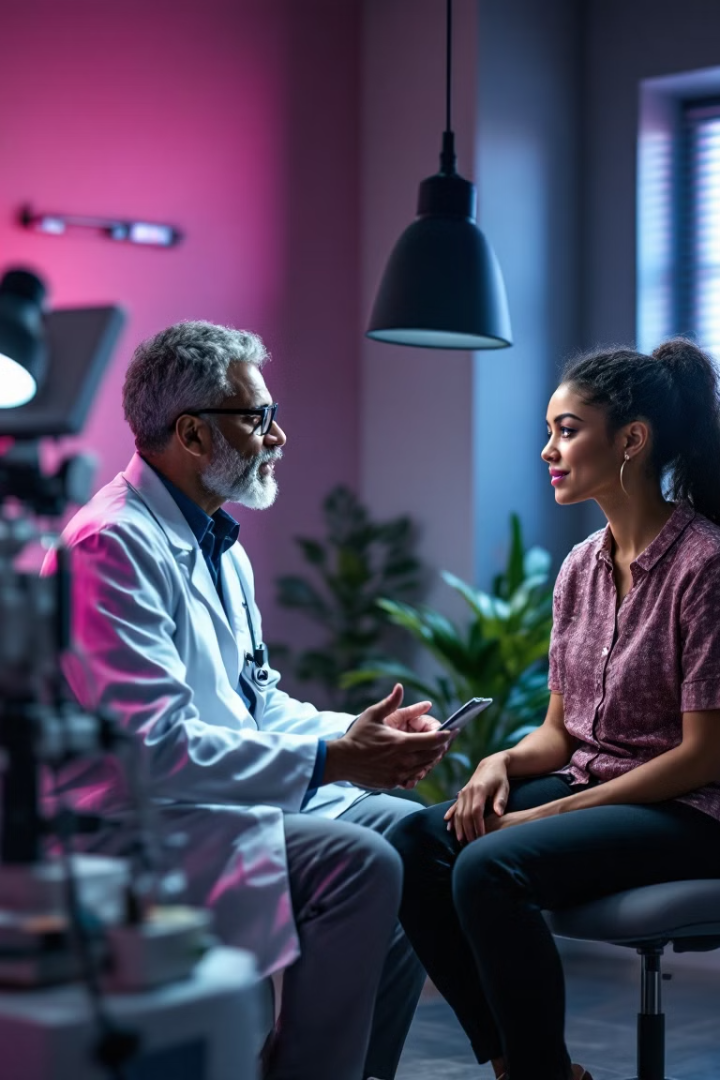 Protocolo de Actuación en Consulta
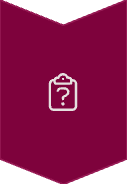 Entrevista Clínica y Anamnesis
Explorar historia del desarrollo, antecedentes familiares, observación conductual y preocupaciones de los padres durante la consulta.
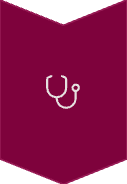 Examen Físico y Neurológico
Descartar causas orgánicas como pérdida auditiva o síndromes genéticos, y evaluar comorbilidades frecuentes como epilepsia o trastornos del sueño.
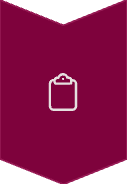 Screening Rápido
Utilizar herramientas como M-CHAT-R para niños pequeños, CAST para escolares o AQ para adolescentes y adultos según corresponda.
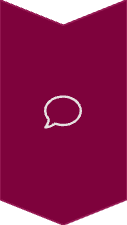 Derivación y Seguimiento
Remitir a especialistas para evaluación diagnóstica integral, proporcionar apoyo inmediato a la familia y mantener seguimiento desde Atención Primaria.
Apoyo a Pacientes y Familias
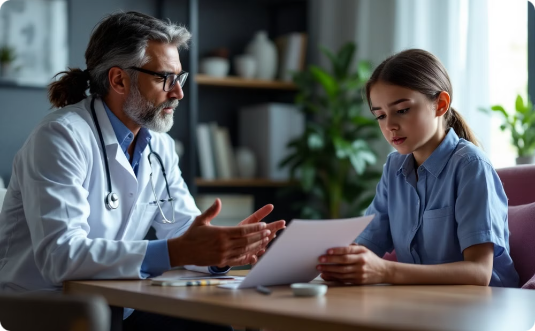 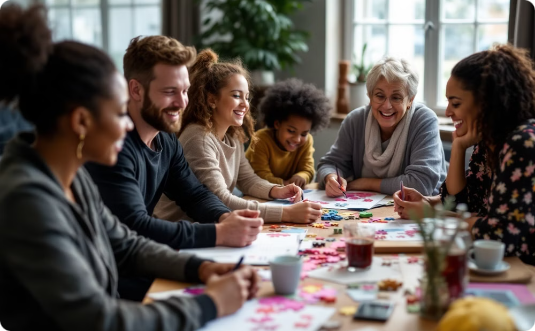 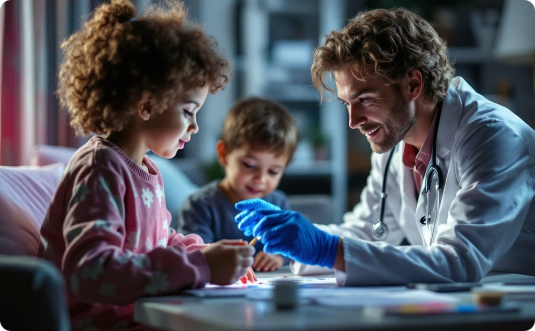 Psicoeducación Inicial
Recursos Comunitarios
Seguimiento Continuo
Explicar que la detección temprana mejora el pronóstico, evitando falsas certezas y proporcionando información clara sobre los siguientes pasos del proceso diagnóstico.
Proporcionar información sobre entidades especializadas en la atención del autismo como CASPAN, Fundación Soy Capaz o IPHE, facilitando el acceso a redes de apoyo.
Monitorear el desarrollo mientras se espera la derivación especializada y abordar necesidades urgentes como problemas de alimentación o sueño desde Atención Primaria.